An Introduction to Open Science
Altug Yalcintas
Ankara University (faculty member) and TED University (visiting lecturer)
altug.yalcintas@politics.ankara.edu.tr
In this session
From the bright side of digital publication industry and the Internet …
“Free” services (such as Google Scholar, Google Books, Research Gate etc.)
Fast and efficient publication processes and scientific communication practices (Twitter and Facebook accounts of scholars and scholarly institutions)
…

… To the dark side
Surveillance systems and big data capitalism
Immoral scientific behaviour and research misconduct
Over-profits*
Case Study 1: Aaron Swartz (1986-2013)
Case Study 1: Aaron Swartz (1986-2013)
Contributed to the founding of: Creative Commons, RSS, Reddit, Open Library, theinfo.org, Tor2Web
“MusicBrainz: A Semantic Web Service” (2002)
“Who Writes Wikipedia?” (2006)
“Guerilla Open Access Manifesto” (2008)
An activist against Stop Online Piracy Act (SOPA), 2012
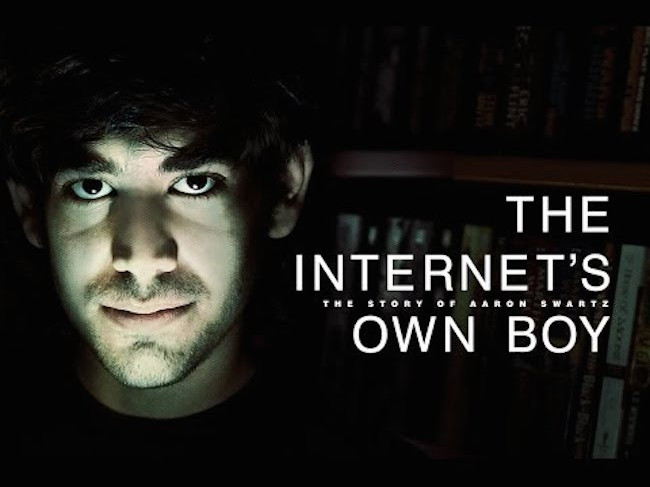 Case Study 1: Aaron Swartz (1986-2013)
Sources:
The Internet’s Own Boy: The Story of Aaron Swartz. 2014. Director: Brian Knappenger 
Killswitch: The Battle to Control the Internet. 2014. Director: Ali Akbarzadeh
Case Study 1: Aaron Swartz (1986-2013)
2008: Made the archives of PACER open and free
2010/2011: Made the database of JSTOR open and free
JSTOR sued Swartz
Swartz faced imprisonment up to 35 years + $1 M fine
Monitored by FBI and other secret services
JSTOR withdrew the case

Committed a suicide in 2013
Case Study 2: Sci Hub and Lib Gen
Source: John Bohannon. 2016. “Who is downloading SciHub? Everyone’” Science 
http://www.sciencemag.org/news/2016/04/whos-downloading-pirated-papers-everyone [Accessed May 2018]
Source: John Bohannon. 2016. “Who is downloading SciHub? Everyone’” Science 
http://www.sciencemag.org/news/2016/04/whos-downloading-pirated-papers-everyone [Accessed May 2018]
Source: John Bohannon. 2016. “Who is downloading SciHub? Everyone’” Science 
http://www.sciencemag.org/news/2016/04/whos-downloading-pirated-papers-everyone [Accessed May 2018]
A disclaimer
Pay attention to the significance of 
The rule of law
The protection of (private and common) property

Train yourselves about the consequences of getting involved in criminal activities. DO NOT
Steal, assault, …, violate others’ freedom of speech, infringe IP rights, …

However…
Source: 1992, Bill Clinton, Presidential Campaign
Source: http://retr0.me/2015/07/07/UK-HEI-journal-subscriptions.html
By  Stuart Lawson and Ben Meghreblian (Figures: 2014)
Kaynak: AÜ internet sitesinde her yıl Strateji Geliştirme Daire Başkanlığı Tarafından Hazırlanan Faaliyet Raporları
http://sgdb.ankara.edu.tr/?page_id=1255 [Erişim Tarihi: Ağustos 2019]
Source: 
http://shiny.retr0.me/journal_costs/?year=2014&inst=19,22,38,42,59,64,80,95,136 
By  Stuart Lawson and Ben Meghreblian
Source: http://shiny.retr0.me/journal_costs/?year=2010&inst=19,22,38,42,59,64,80,95,136
By  Stuart Lawson and Ben Meghreblian
Revenues in Copyright Industries
Source: Tim Carmody. 2012. “Why Education Business is Big Business” Wired https://www.wired.com/2012/01/why-education-publishing-is-big-business/ Accessed July 2017
https://www.relx.com/~/media/Files/R/RELX-Group/documents/reports/annual-reports/relx2017-annual-report.pdf
https://www.handelsblatt.com/today/finance/springer-nature-science-publisher-hopes-ipo-will-raise-1-2-billion/23581838.html?ticket=ST-2661299-IkaOG4LhqtJoyZNERDZ5-ap2
https://www.thebookseller.com/news/small-revenue-and-profit-lifts-taylor-and-francis-968691
https://craft.co/john-wiley-sons
https://craft.co/american-chemical-society
Rates of Profit in Copyright Industries
Source: Alex O. Holcombe https://theconversation.com/free-for-all-arc-funded-research-now-open-to-the-public-11497 [Accessed October 2014]
İktisadi kalkınma nasıl sağlanabilir?
Mülkiyet haklarının korunması

İktisadi büyüme

İktisadi kalkınma
Yerleşik görüş (Armen Alchian, 1965; Harold Demsetz, 1967; Richard Posner 1977; Douglass North 1990; Avner Grief 2006; Daron Acemoğlu ve James A. Robinson 2012)

Örneğin bkz.: http://internationalpropertyrightsindex.org/
Mülkiyet hakkı nedir?
Bir mal üzerindeki sahiplik ilişkisi ve o malı tüketme, değiştirme ya da biriktirme gibi haklarının tamamı.
Mülkiyet hakkı, toplumsal ya da yasal nitelikte bir sözleşme gerektirir.
İktisadi faaliyet, bir anlamda, mülkiyet haklarının mübadelesinden ibarettir.
Bir ekonominin en verimli kaynak tahsisini gerçekleştirebilmesi için mülkiyet haklarının tam olarak tanımlanmış olması gerekir.
Mülkiyet hakkı nedir?
Bazı konular: doğal mülkiyet, bir ahlak meselesi olarak mülkiyet, 
Mülkiyet türleri: ferdi mülkiyet, kamu mülkiyeti, müşterekler, devlet mülkü
FM niçin önemlidir?
Mülkiyet haklarının korunması

FM haklarının korunması

İktisadi büyüme

İktisadi kalkınma
Yerleşik görüş* (Armen Alchian, 1965; Harold Demsetz, 1967; Richard Posner 1977; Douglass North 1990; Avner Grief 2006; Daron Acemoğlu ve James A. Robinson 2012)
* eleştirmemiz gereken görüş
Mülkiyet hakları ve kalkınma ilişkisi
Böyle bir ilişki var mı, gerçek mi?
Bu ilişki FM için geçerli mi? 
Tek mülkiyet formu ferdi mülkiyet mi?
Forms of property ownership
Prosumption
Production
Exchange
Consumption

Prosumption: the sphere or activity where the amount and utility of a commodity do not diminish as the commodity is consumed.
Prosumer: a person who increases the amount and utility of a commodity as the person uses (“consumes”) the commodity.
* The fusion of the traditional spheres or activities in a traditional economy and the emergence of a new sphere or activity.
Spheres or activities in an economy that works in traditional fashions (e.g. Industrial Britain in the 19th century.)
Parties in an intellectual economy – A model
Source: Altuğ Yalçıntaş. 2018. Bırakınız Kopyalasınlar, Bırakınız Paylaşsınlar: Dijitalleşme ve İnternet Çağında Fikri Mülkiyet İlişkileri. Open Science Framework: https://osf.io/as8pc
Parties in an intellectual economy – A model
Source: Altuğ Yalçıntaş. 2018. Bırakınız Kopyalasınlar, Bırakınız Paylaşsınlar: Dijitalleşme ve İnternet Çağında Fikri Mülkiyet İlişkileri. Open Science Framework: https://osf.io/as8pc
Parties in an intellectual economy – A Model
Parties in an intellectual economy – A Model
Parties in an intellectual economy – A Model
SCHOLARSHIP
Parties in an intellectual economy – A Model
ACADEMIC CAPITALISM*
* Sheila Slaughter and Gary Rhoades. 1997. Academic Capitalism and the New Economy: Markets, State, and Higher Education. Johns Hopkins University Press.
Parties in an intellectual economy – A Model
A world map scaled by the geographical sizes of countries
Source: http://www.travelsupermarket.com/travelmap/img/TS_Map_Blue2.png
A world map scaled by the sizes of the GDPs of countries
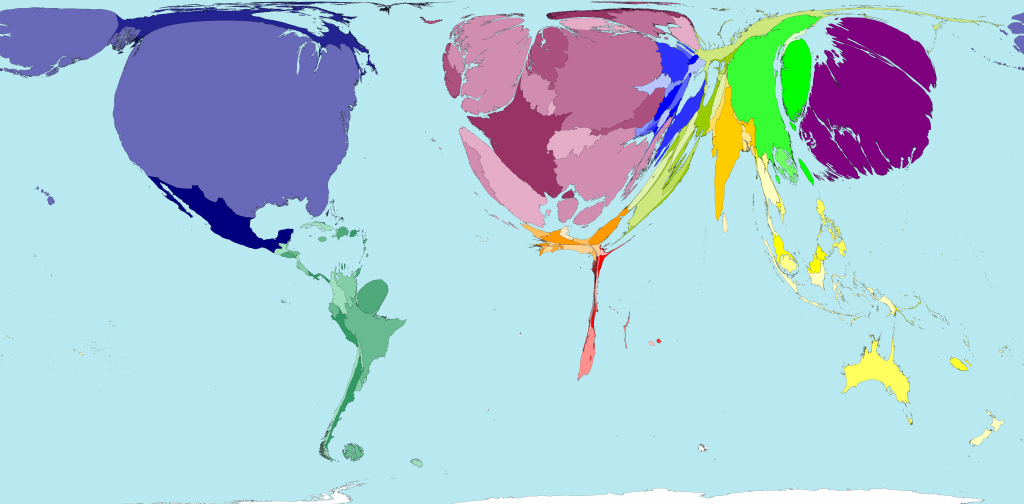 Kaynak: http://worldmapper.org/display.php?selected=169
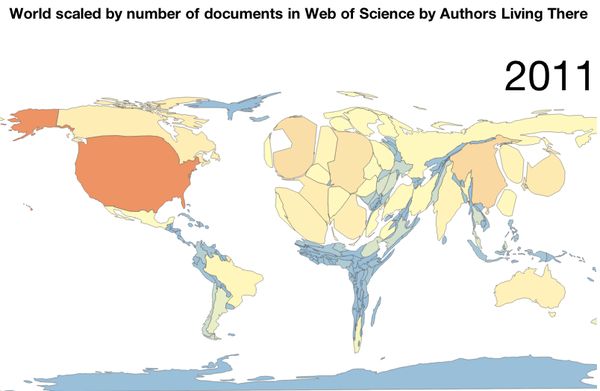 Source: http://jalperin.github.io/d3-cartogram/
Big Data Capitalism and Poverty
Income inequality, poverty, 
and absence of the rule of the law
Caused by the corporations of petrol, iron, steel etc.


Income inequality, poverty, 
and absence of the rule of the law
Caused by the corporations of big data and AI
Classical Political Economy
Institutional 
(or Digital)
Political Economy
Why are property rights important?
Protection of property rights

Protection of IP rights

Economic growth

Economic development
Economic growth vs. economic development
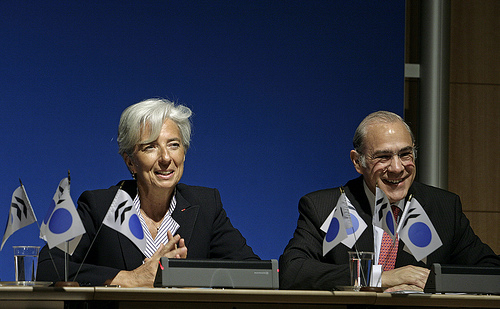 OECD, 30 Yıldır "Gelişmekte Olan Ülkeler" Kategorisinden Çıkamayan Ülkeleri "Bu kadar Gelişebilen Ülkeler" Kategorisine Almaya Hazırlanıyor

Kaynak: http://www.zaytung.com/haberdetay.asp?newsid=154681
[Speaker Notes: Çin]
What should we do?
Elsevier Boycott
The Cost of Knowledge: http://thecostofknowledge.com/ 

Finland: http://www.nodealnoreview.org/
Holland: https://universonline.nl/2015/07/02/dutch-universities-start-their-elsevier-boycott-plan 
Germany: http://www.sciencemag.org/news/2017/10/german-researchers-resign-elsevier-journals-push-nationwide-open-access
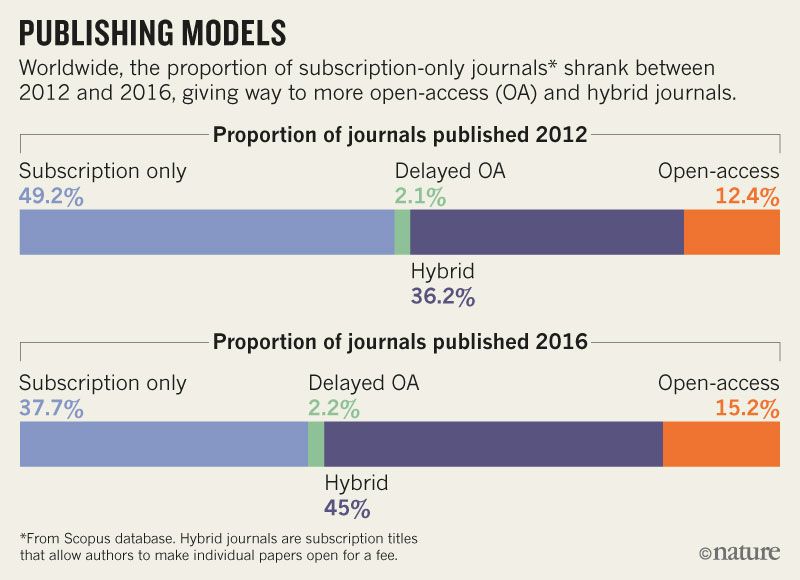 https://www.nature.com/articles/d41586-018-06178-7
A solution: Open science
Open science is a new technological paradigm that requires us to rethink

the established procedures of knowledge production (publishing, citing, replicating, archiving, data disclosure, dissemination of results etc.)
the roles of commercial and non-commercial publication corporations (Elsevier, Springer, etc.)
the scientific ethics and research methods that lead to good (responsible) research practices
Open science is…
“Free lunch”
Free and gratis
Efficient
Collaborative
Transparent
Responsible
… (more to come in the following weeks)
You just don’t pay
Insert: Creative commons, copyleft movement
The cost of rejecting to be a part of the Open Science movement.